«Тепло  сердец   для  милых  мам!»
Специальный выпуск
Детский сад «Надежда»
2011 год
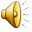 Программа передач на 29 ноября
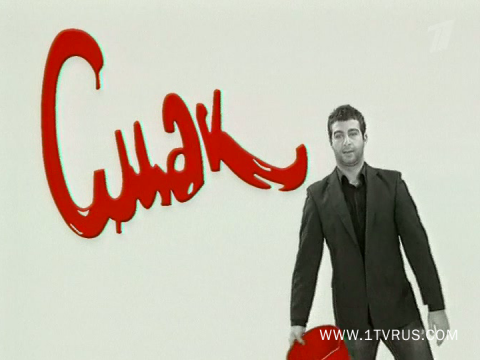 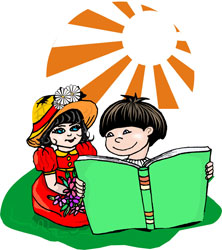 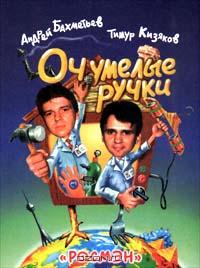 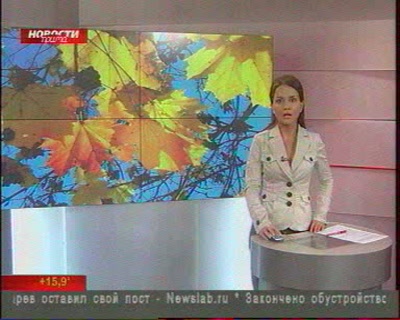 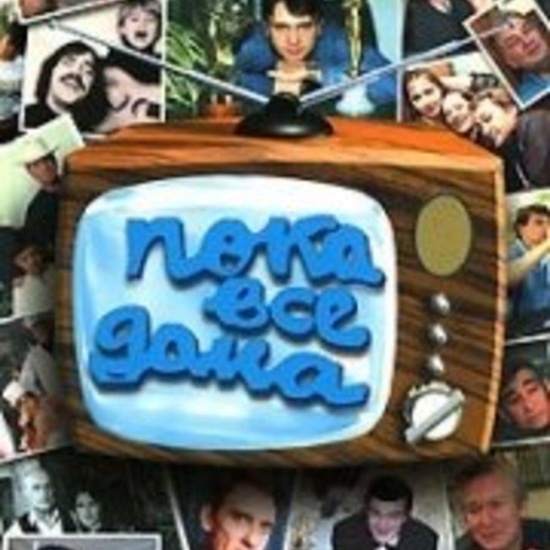 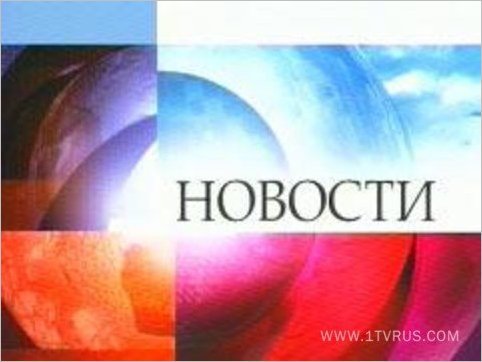 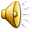 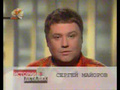 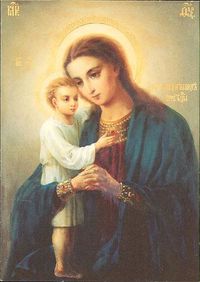 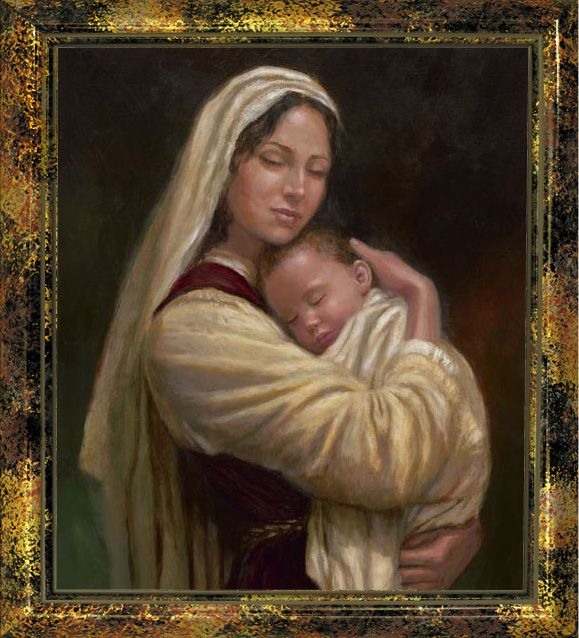 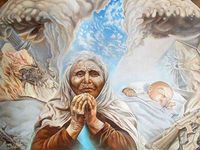 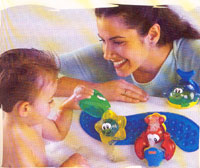 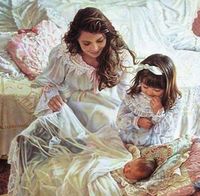 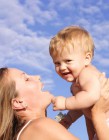 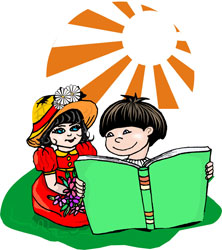 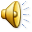 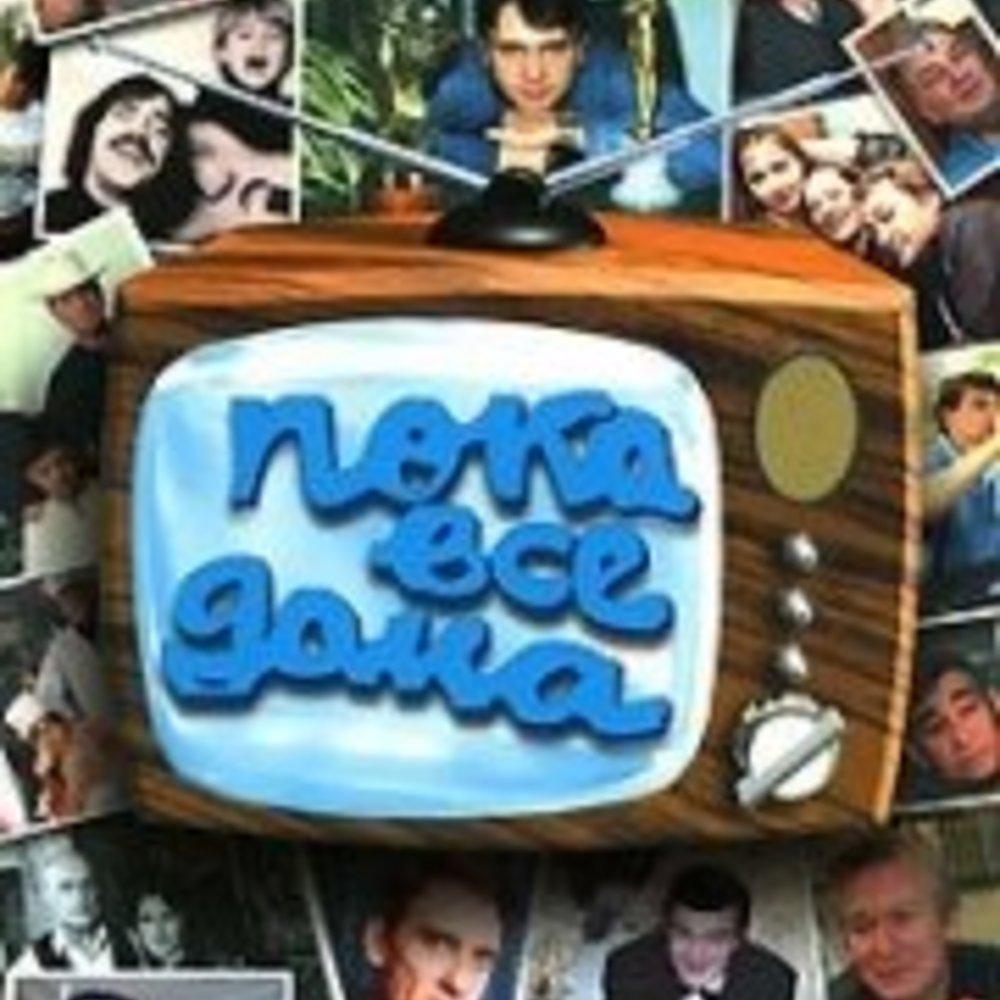 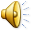 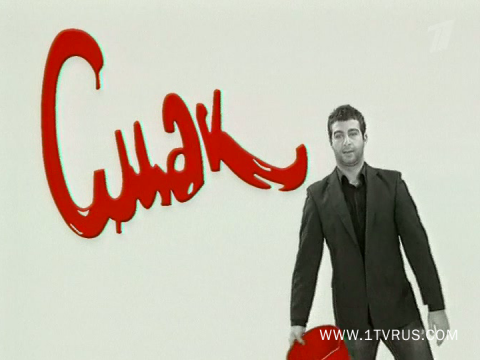 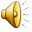 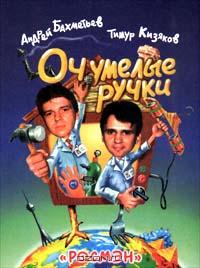 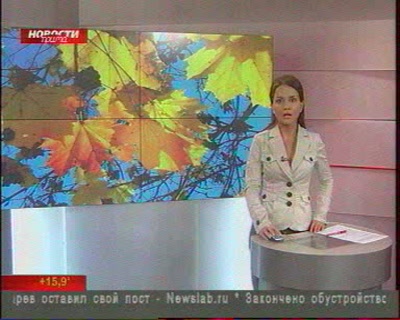 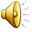